2.1: 我的家人      wǒ de jiā rén
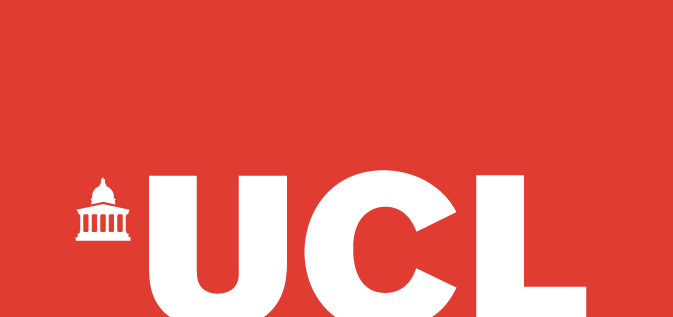 Institute of Education
IOE Confucius Institute for Schools
以
前
学
过
的
汉
字
My family
Jinbu 1
Chapter 2, Unit 1
In this lesson you will Learn the words for members of family
Talk about what family members you do and don’t have

Adapted from lessons donated by colleagues at Dartford Grammar School
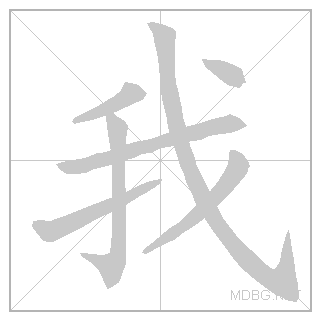 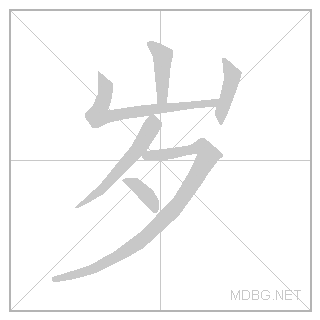 wǒ
suì
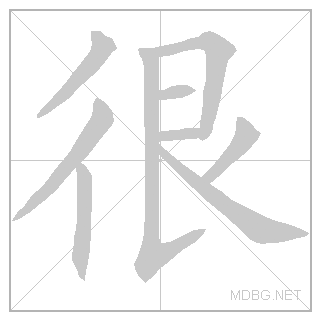 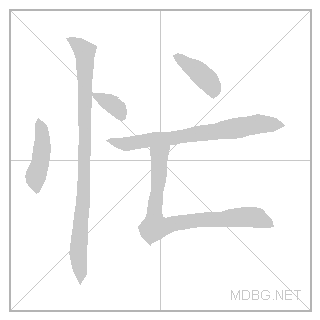 Can you add the English? Can you use them in a sentence?
máng
hěn
wǒ jiā
我家
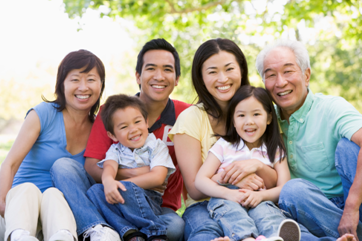 my family
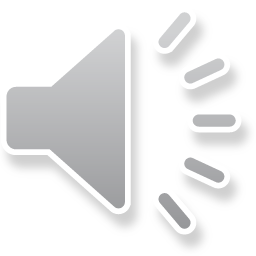 mā ma
妈妈
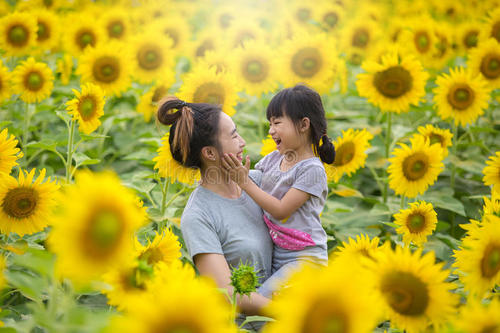 mother
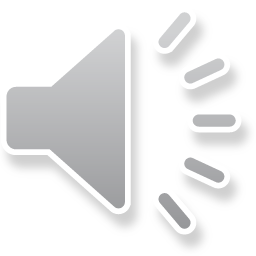 bà  ba
爸爸
father
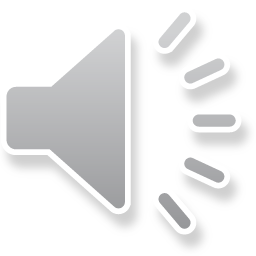 jiě   jie
姐姐
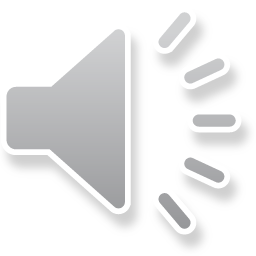 elder sister
mèi   mei
妹妹
younger sister
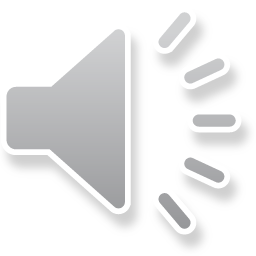 gē   ge
哥哥
elder  brother
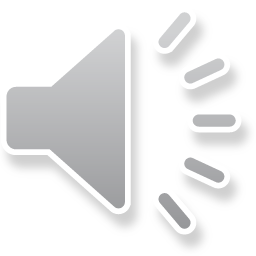 dì   di
弟弟
younger brother
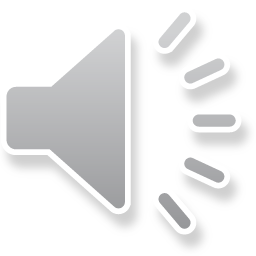 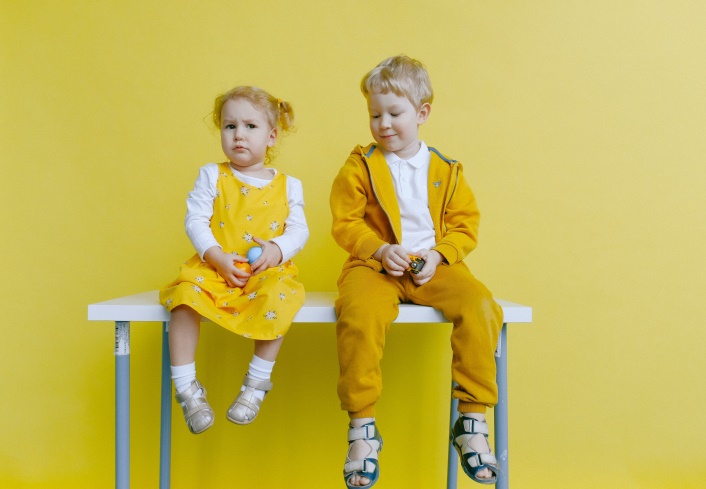 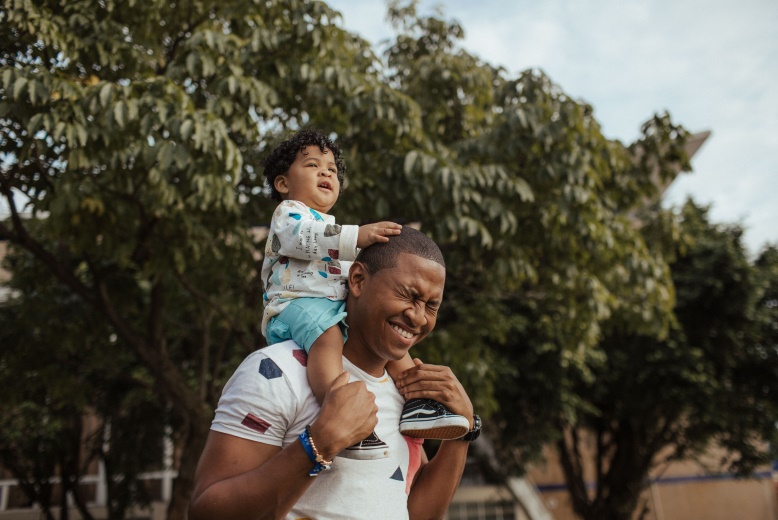 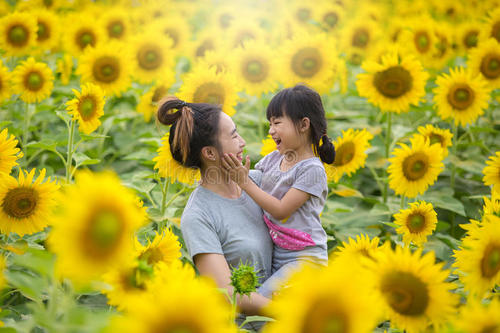 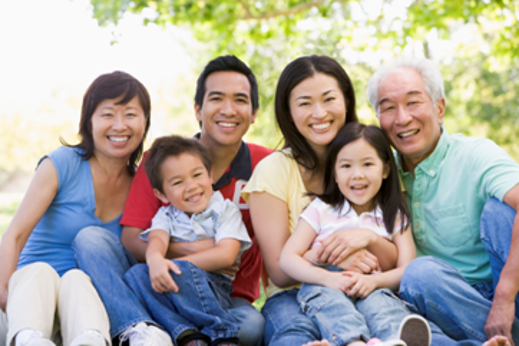 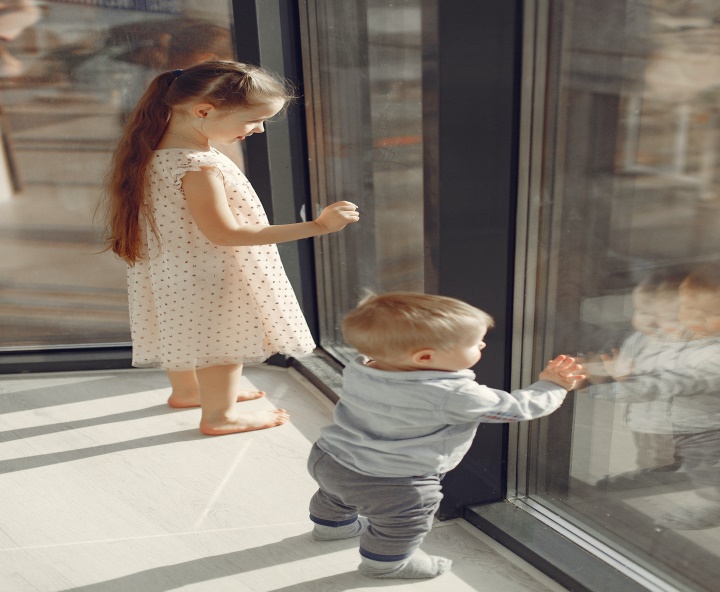 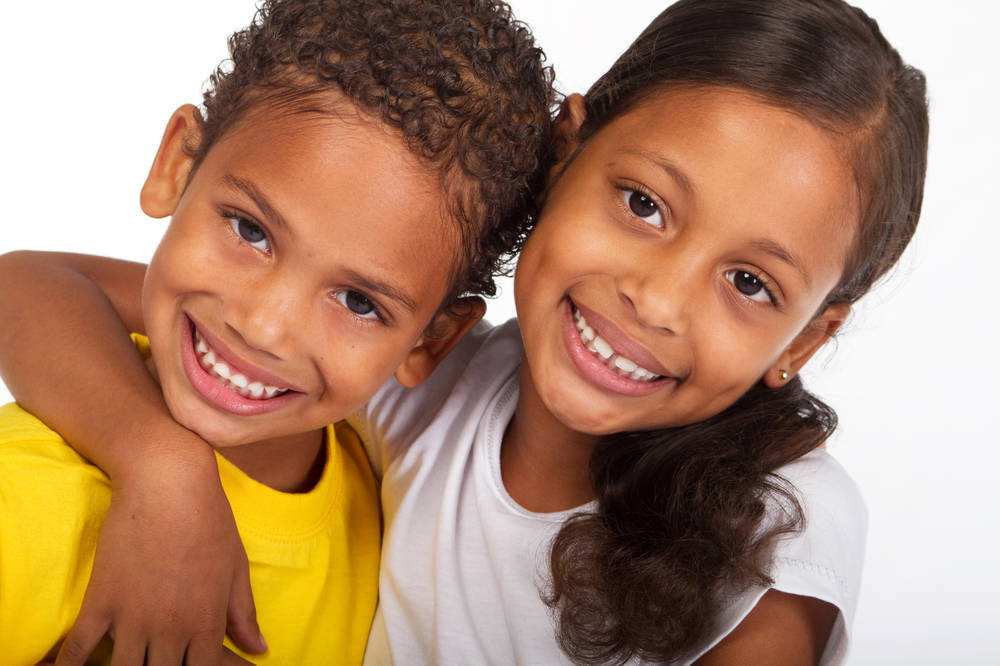 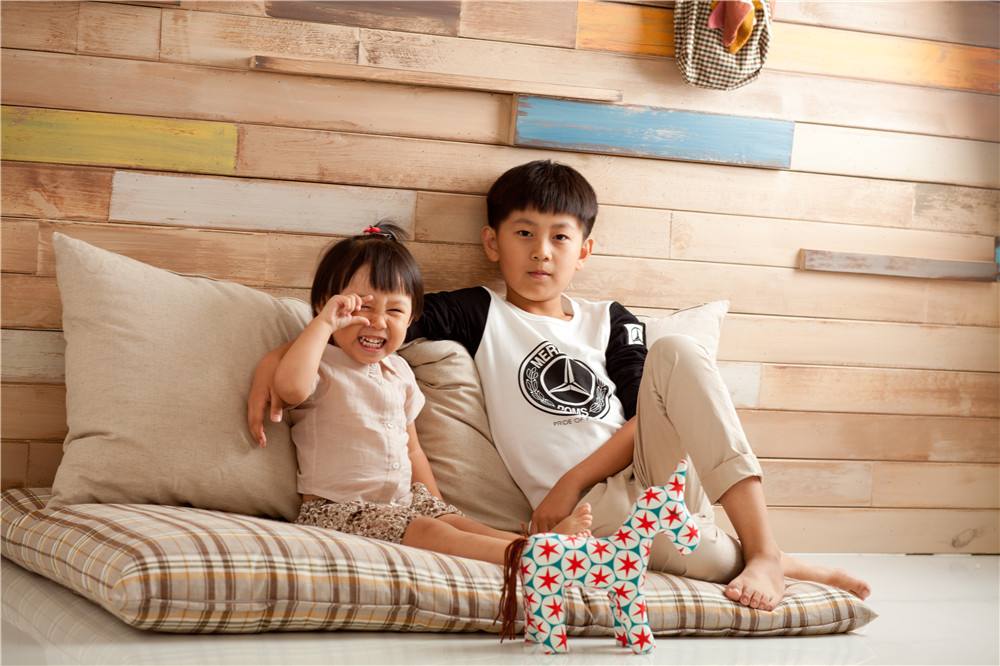 Practice each character at least 5 times:
mèi​mei​
mā​ma​
jiě​jie​
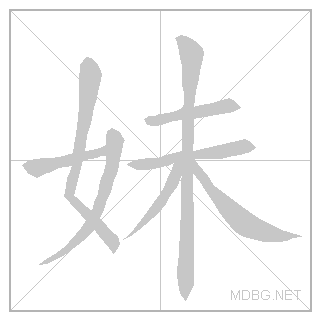 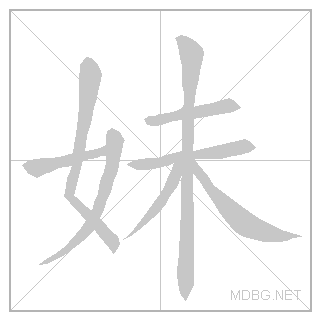 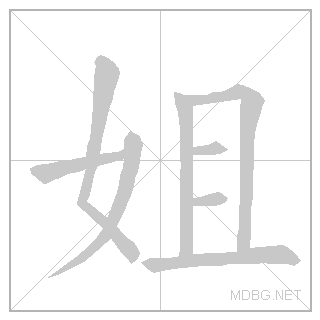 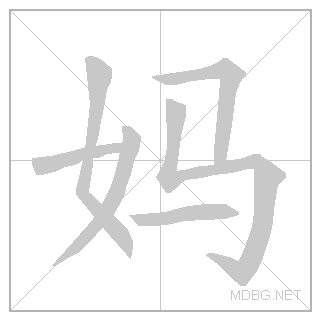 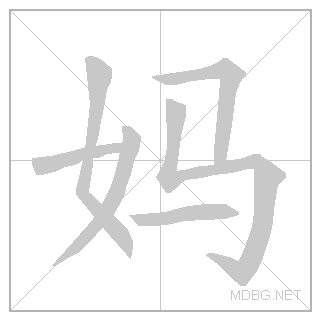 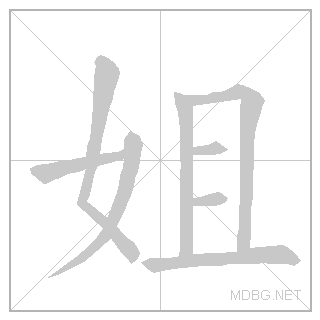 bà​ba​
gē​ge​
dì​di​
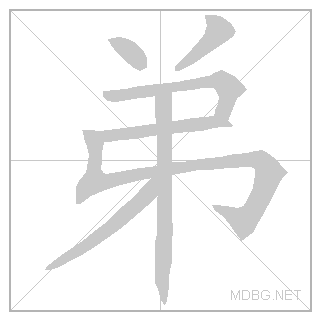 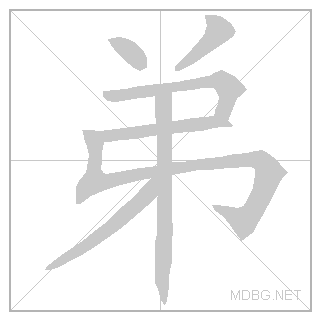 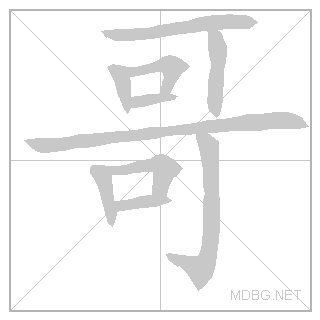 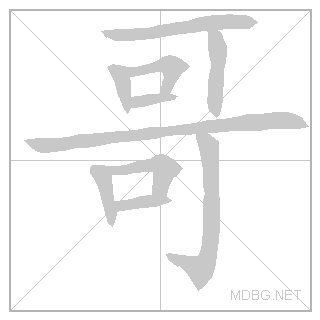 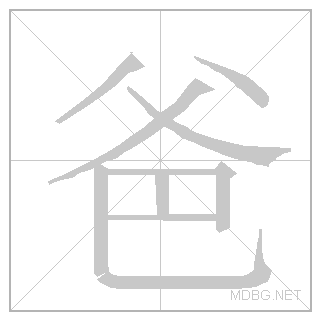 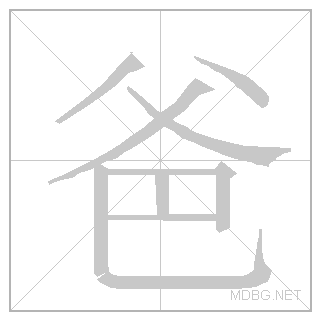 Extension 1: Test your memory: cover, write, check. Extension 2: write a word that contains each character. For example, for 你, you would write 你好.
Game time!
Ping-Pong(Speaking)
Two students in a pair
One student read words in blue the other read in black ( student 1 : 妈妈，student 2: 爸爸， student 1: 姐姐，student2：妹妹， student 1 : 哥哥……)
Teacher use timers to see which pair can finish all the words, the quickest pair wins